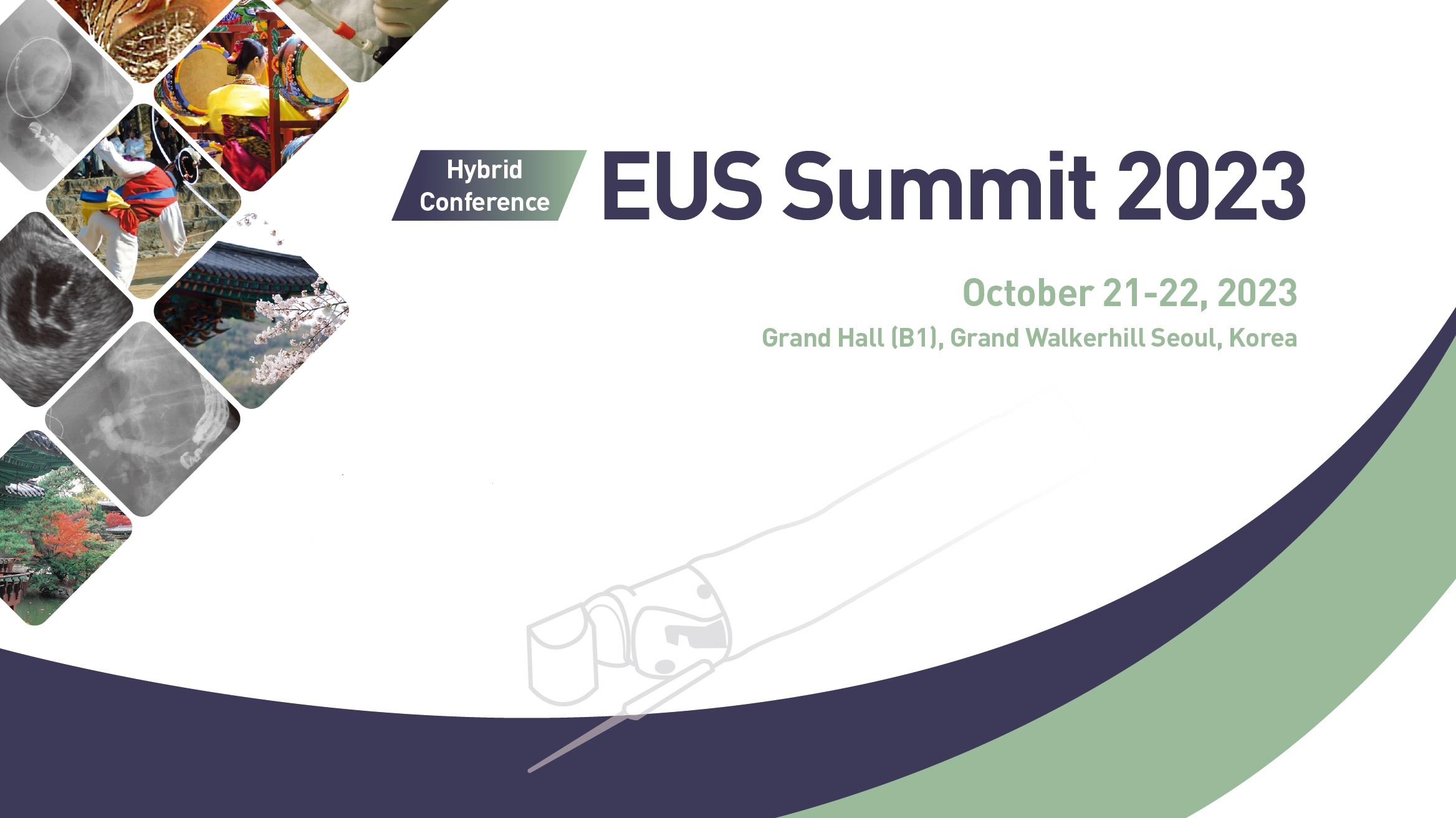 Title
Authors’ Name
Institutions, Country
Background / aims
Methods
Results
Conclusions